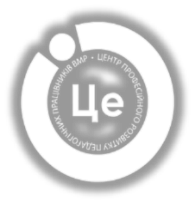 24 квітня 2025 року
Початок: 10.30
Освітній івент для сестер медичних старших ЗДО ВМТГ
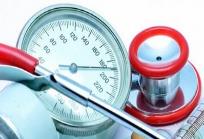 Здійснення медико-педагогічного контролю на заняттях з фізкультури в ЗДО
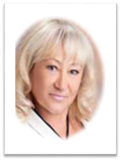 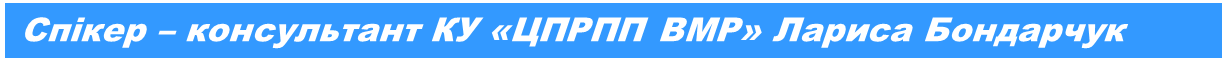 Основні нормативні документи:
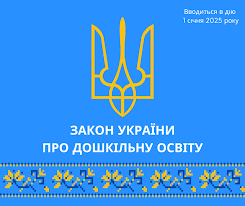 Закон України «Про освіту»;
Закон України «Про дошкільну освіту»;
Закон України «Про охорону дитинства» (Чинна редакція19.12.2024. Діє з 01.01.2025. Закон України від 26.04.2001 № 2402-III)
Положення про ЗДО;
Санітарний регламент в ДНЗ.
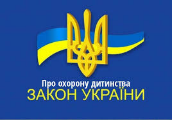 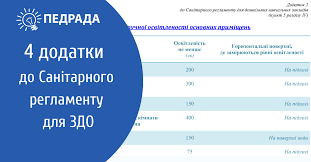 Закон України «Про дошкільну освіту»
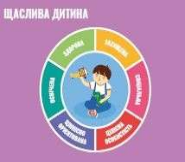 Безпека та підтримка здоров’я дітей:
- створення кожним дитячим садком безпечного, здорового та інклюзивного освітнього середовища;
- вимога до органів влади усіх рівнів: сприяти у забезпеченні закладів дошкільної освіти засобами цивільного захисту, у тому числі найпростішими укриттями;
- залучення за потреби для дітей з ООП асистента дитини, асистента вихователя;
- сучасні підходи в організації харчування та медичного обслуговування.
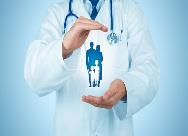 Методичні рекомендації з фізичного виховання дошкільників
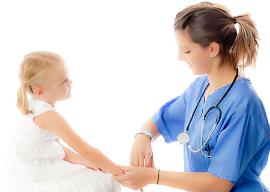 Додаток до листа МОН від 12 грудня 2019 № 1/9-765 Інструктивно-методичні рекомендації «Організація медико-педагогічного контролю на заняттях з фізкультури в закладах дошкільної освіти»
МПК є обов’язковим і проводиться з молодшої групи
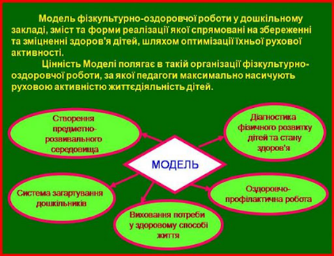 Медико-педагогічний контроль  на заняттях з фізкультури - це система медичних і педагогічних спостережень, аналіз ефективності використання засобів і методів фізичного виховання, визначення шляхів поліпшення здоров’я та фізичного розвитку дітей дошкільного віку.
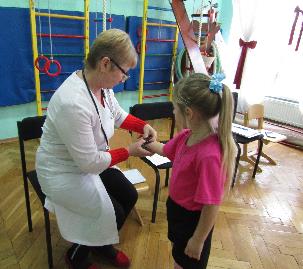 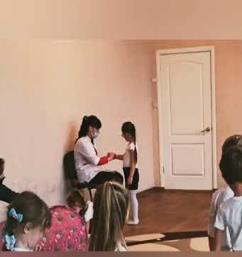 Мета МПК - визначити результат педагогічного впливу на фізичний розвиток дітей та його відповідність запланованим результатам, 
сприяти оптимізації рухової активності, забезпечити ефективне розв’язання завдань фізичного розвитку та оздоровлення дітей, 
тісну співпрацю педагогів і медичних працівників.
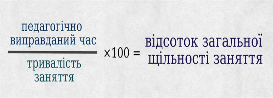 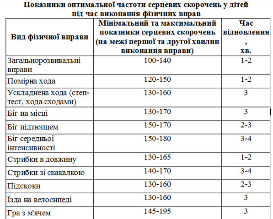 Основні завдання МПК:
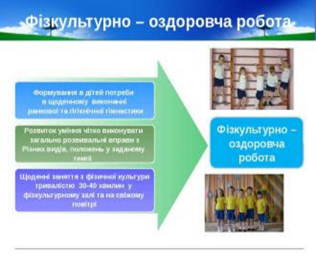 оцінка стану здоров’я, рівня фізичного розвитку, функціональних можливостей і динаміки формування рухів дітей;

 • оцінка санітарно-гігієнічного стану місць проведення занять з фізкультури;

 • аналіз планів роботи педагогів, змісту занять з фізкультури, дотримання методики проведення;
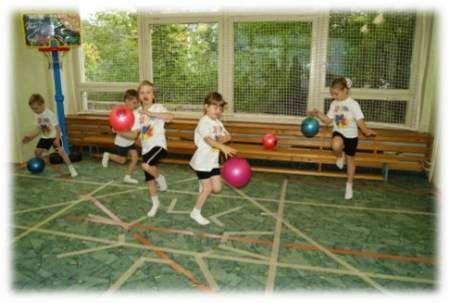 Основні завдання МПК:
• медико-педагогічні консультації з питань фізичного виховання; 
• профілактика травматизму; 
• моніторинг ефективності організації фізичного виховання у закладі дошкільної освіти.
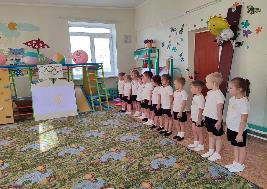 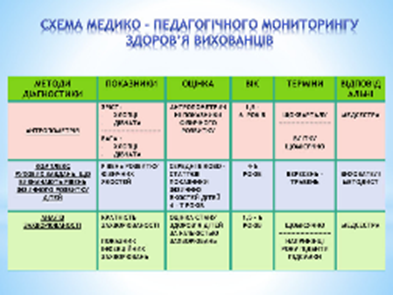 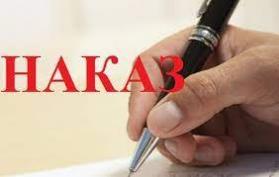 На початку нового навчального року керівник ЗДО видає наказ про організацію МПК, 
в якому визначає осіб, 
відповідальних за організацію МПК, їхні повноваження
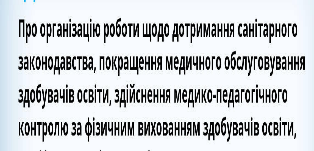 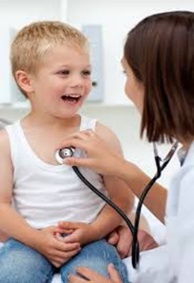 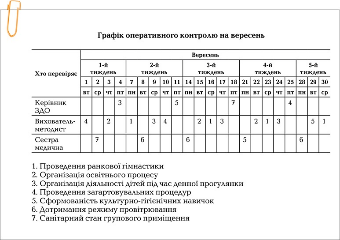 МПК проводять у кожній віковій групі двічі - на початку і у кінці навчального року
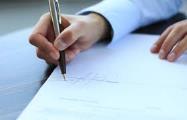 Відповідальними особами за МПК є, як правило,
 вихователь-методист та сестра медична
Графік МПК затверджує керівник ЗДО
МПК проводять безпосередньо під час занять з фізкультури
Перед заняттям відповідальні особи мають ознайомитися з планом заняття, проаналізувати відповідність вимогам програми, стану здоров’я та рівню фізичної підготовки дітей. 
Визначити, хто буде під час МПК вести протокол хронометражу заняття.
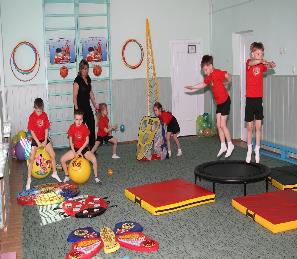 МПК    передбачає:
• контроль за навантаженням дітей, які включені за станом здоров’я до основної, 
підготовчої та 
спеціальної груп; 


• аналіз дотримання методики проведення заняття;
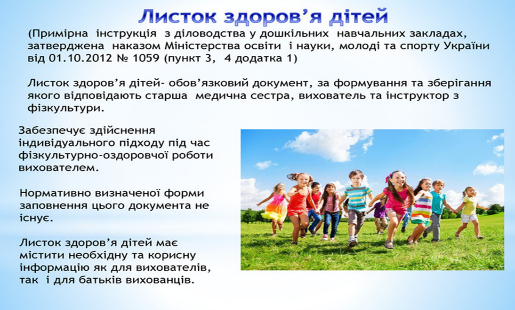 МПК    передбачає:
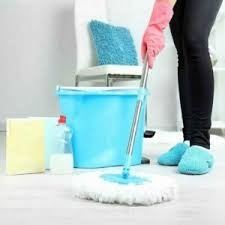 • оцінка санітарно-гігієнічних умов місця проведення заняття (температурний, світловий та повітряний режими, дотримання правил безпеки, наявність засобів першої медичної допомоги тощо); 

• аналіз відповідності одягу та взуття умовам проведення заняття;
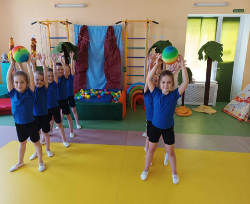 МПК    передбачає:
• моніторинг відповідності загального навантаження на 
дітей та особливостей
 їхнього фізичного розвитку; 

• вивчення реакції організму дітей на фізичне навантаження
 (забезпечення природної потреби рухатися); 

• хронометраж заняття
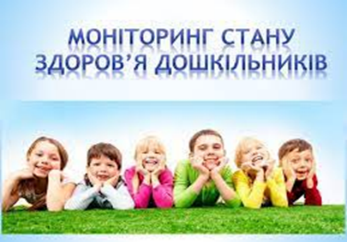 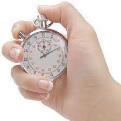 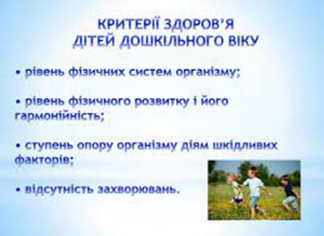 Щоб визначити оптимальність та інтенсивність фізичних навантажень,
 слід використовувати суб'єктивні, об’єктивні 
та візуальні критерії
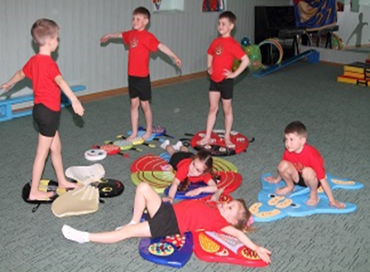 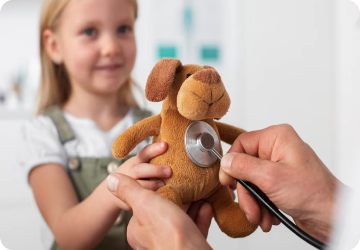 Суб’єктивні критерії –
 це суб’єктивні відчуття дорослих і дітей
Об’єктивні критерії - показники діяльності різних систем організму дитини
 (індивідуальне хронометрування, підрахунок частоти дихання, пульсометрія тощо)
Візуальні критерії - зовнішні ознаки реакцій організму дитини на навантаження
Загальні навантаження - це сукупність фізичних, психологічних та емоційних навантажень на дітей під час занять з фізичної культури
 

Інтенсивність загального фізичного навантаження залежить від добору фізичних вправ, їх складності та поєднання, частоти повторень
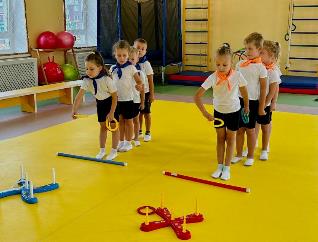 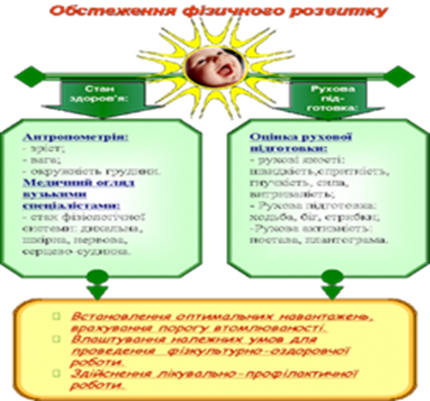 Якщо моторна щільність заняття  вище 70%, то її  доцільно вважати високою
Різке зростання моторної щільності не буде мати позитивних результатів - це пов’язано з можливим негативним впливом надмірних фізичних навантажень на організм та з недостатньою педагогічною стороною заняття
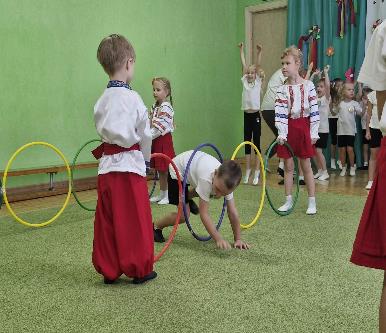 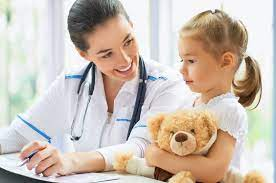 Групи здоров’я визначає лікар :
Під час проведення МПК враховувати орієнтовні строки перебування дитини в підготовчій групі по фізкультурі
 (після перенесеного захворювання)
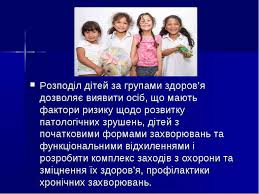 Перша група – здорова дитина, яка не має відхилень за всіма ознаками здоров’я або має незначні відхилення, які не впливають на стан здоров’я та не потребують корекції; дитина не хворіє під час спостереження;
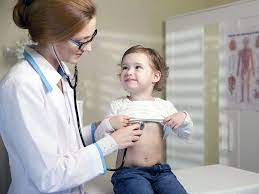 Друга група – дитина з ризиком виникнення хронічної патології, 
з функціональними відхиленнями, обумовленими ступенем морфозіологічної зрілості органів і систем;
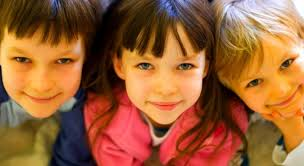 Третя, четверта і п’ята групи – 
хвора дитина з хронічною патологією в стадії компенсації, 
субкомпенсації і декомпенсації.
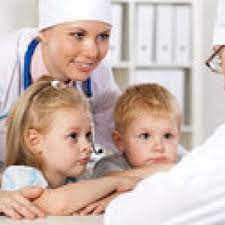 Відповідно до стану здоров’я та фізичного розвитку дітей розподіляють на групи фізичного виховання – 
основну, підготовчу та спеціальну.
До основної групи належать діти без відхилень або з незначними відхиленнями стану здоров’я та достатню фізичну підготовленість. З такими дітьми заняття проводяться без обмежень
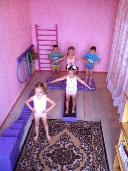 До підготовчої групи належать діти, які мають відхилення у стані здоров’я та достатньо фізично підготовлені,
 а також діти - реконвалесценти. 
Заняття з такими дітьми проводять відповідно до програми, але з дотриманням принципу поступовості.
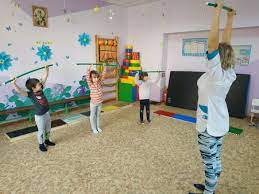 До спеціальної групи  належать діти, які мають значні відхилення в стані здоров’я тимчасового або постійного характеру.  

Заняття з такими дітьми проводяться за спеціально розробленими програмами.
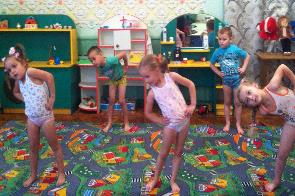 Результати медико-педагогічних спостережень під час заняття з фізкультури слід фіксувати у протоколі медико-педагогічного контролю.
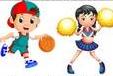 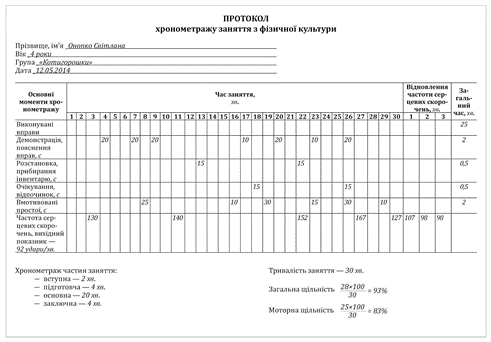 Використані джерела:
1.Закон України «Про дошкільну освіту» від 06.06.2024№3788-ІХ;
2. Додаток до листа МОН від 12 грудня 2019 № 1/9-765 Інструктивно-методичні рекомендації «Організація медико-педагогічного контролю на заняттях з фізкультури в закладах дошкільної освіти»
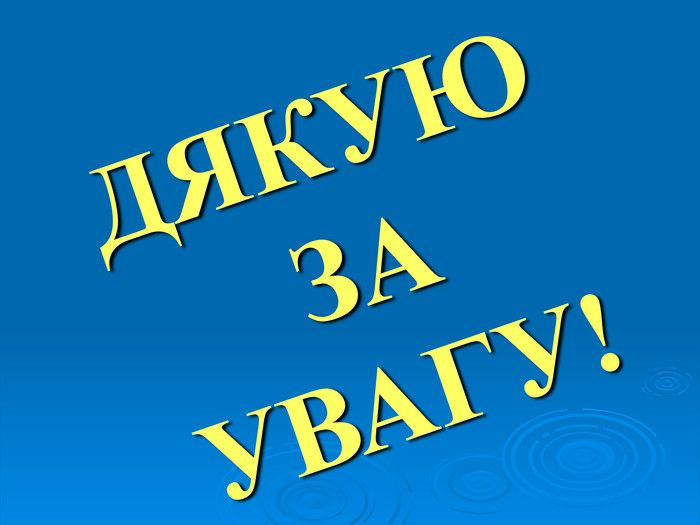